Does the use of robotics increase the rate of complications after total hip, total knee, or unicondylar knee arthroplasty?
Lee M (Nepean Hospital, Sydney, Australia.)
Arias C (Hospital Nacional Edgardo Rebagliati Martins. Lima -  Perú)
Bellotti V, (ICATME Institut Català de Traumatologia i Medicina de l’Esport - Barcelona – Spain) 
Bicanic G, (University of Zagreb School of Medicine, Zagreb, Croatia)
Bingham J, (Mayo clinic)
Campeggi T, (Istituto G. Pini, Milan University, Italy)
Fici P, (Istituto G. Pini, Milan University, Italy)
Guoping K T, (Tan Tock Seng Hospital, Singapore)
Lustig S, (Lyon North University Hospital - Lyon – France)
Menon A, (Istituto G. Pini, Milan University, Italy)
Vaja F, (Gujarat Medical & Education Research Society, India)
Randelli P.S, (Istituto G. Pini, Milan University, Italy)
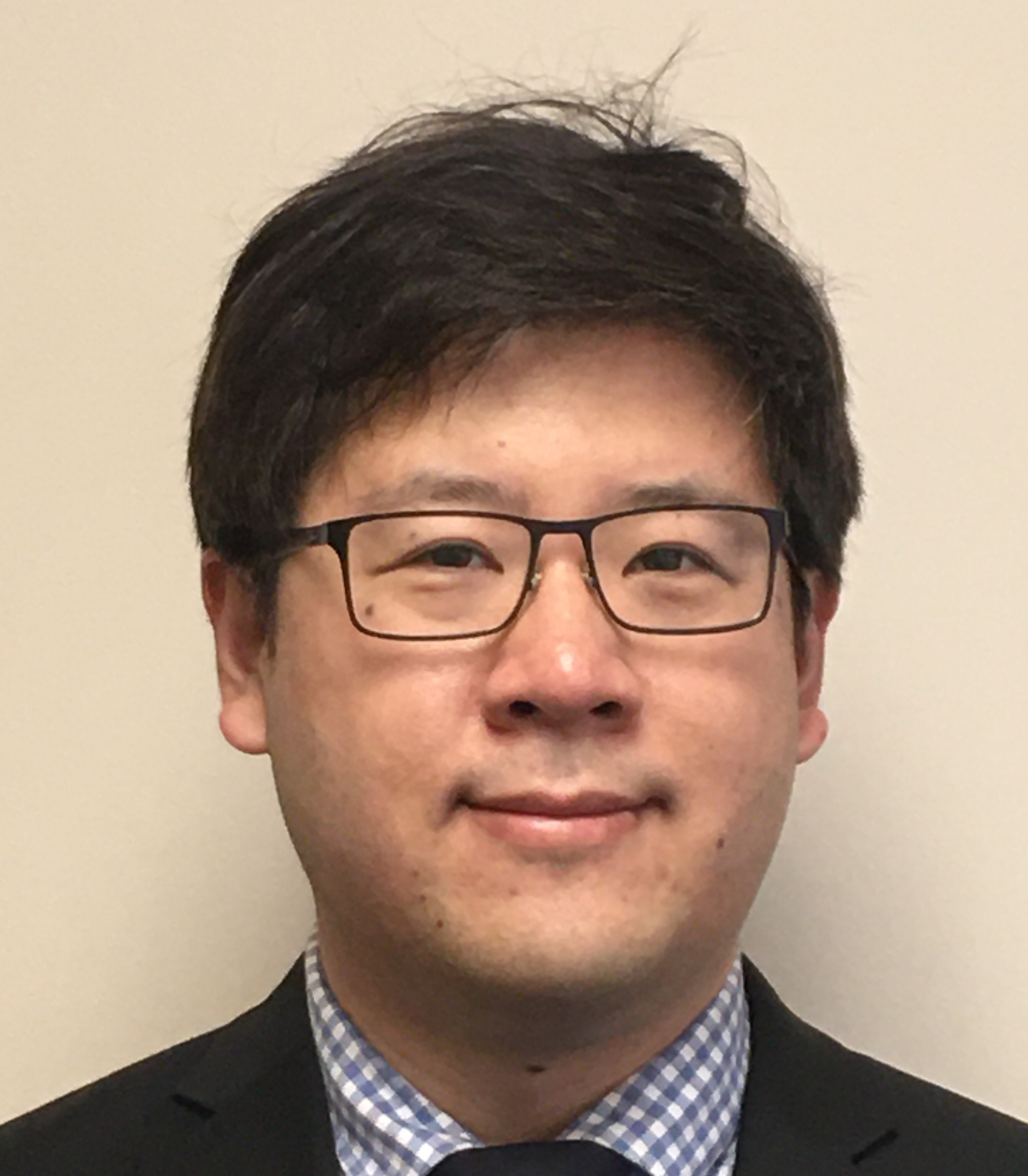 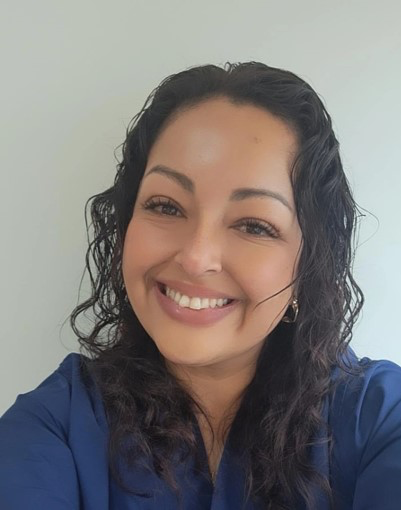 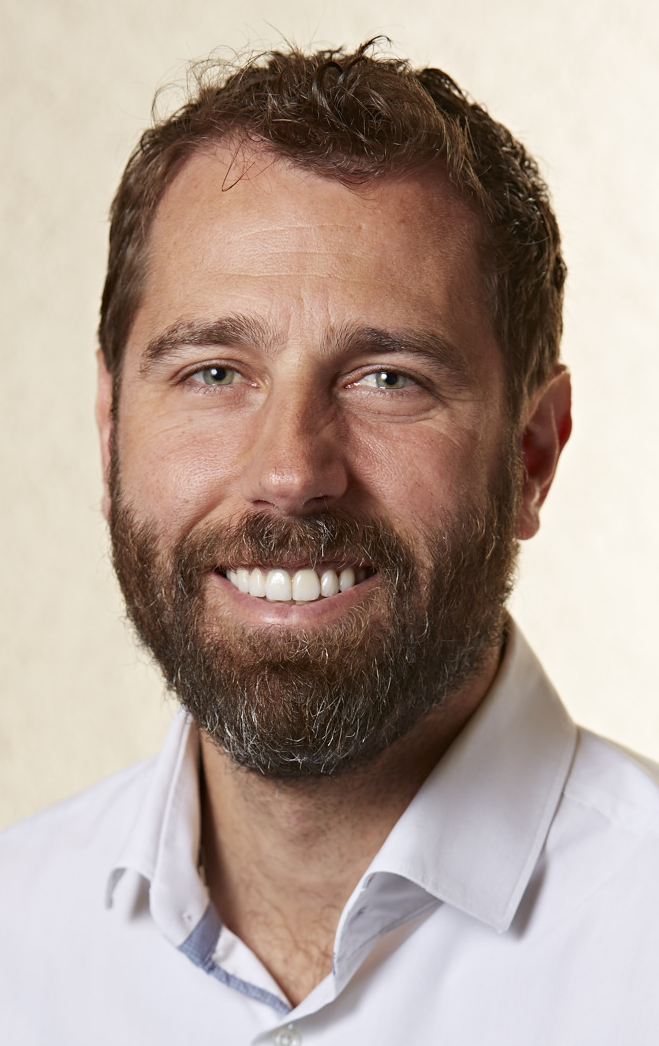 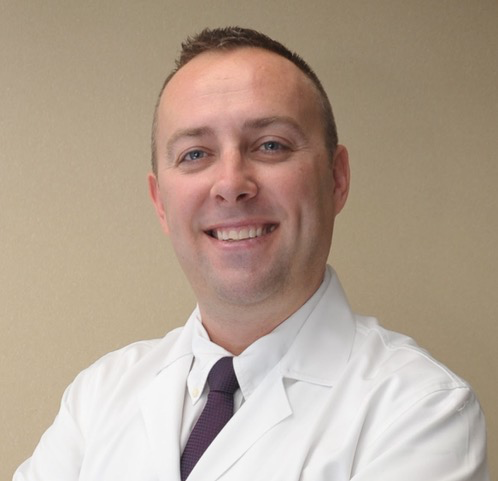 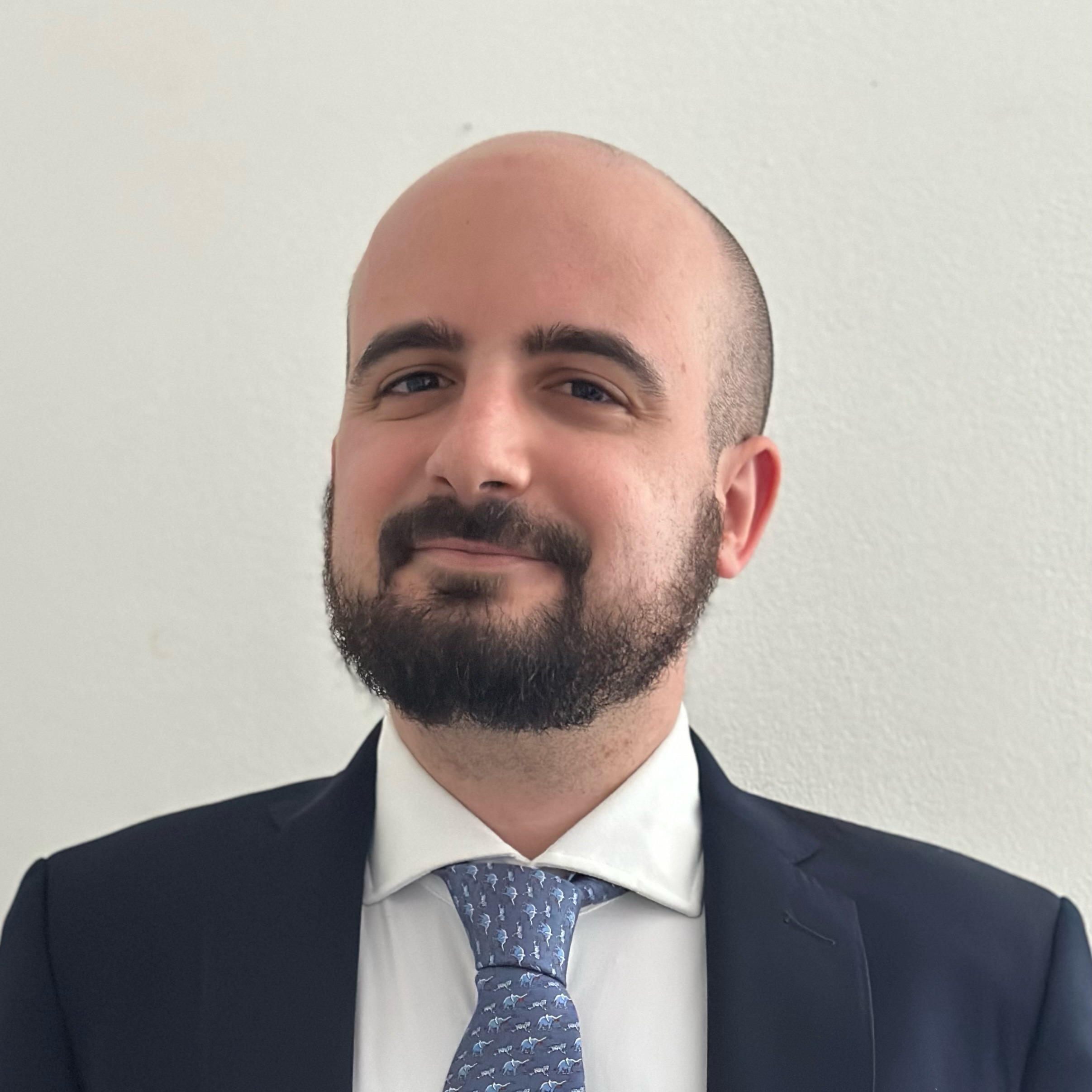 M. Lee
C. Arias
S. Lustig
G. Bicanic
P. Fici
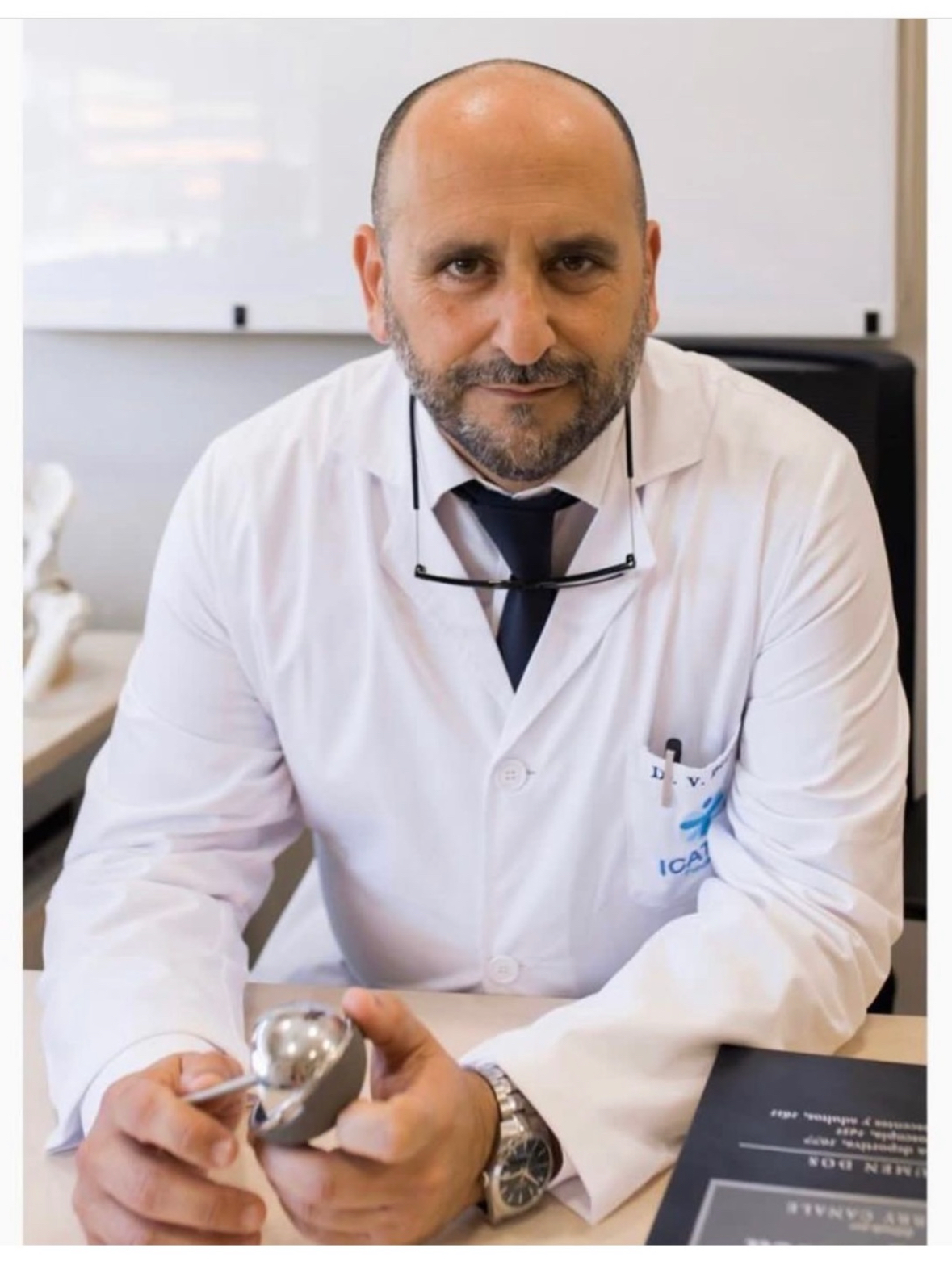 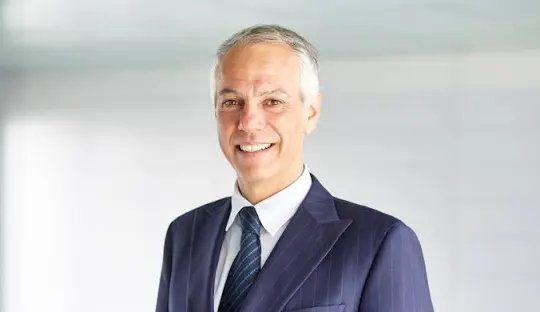 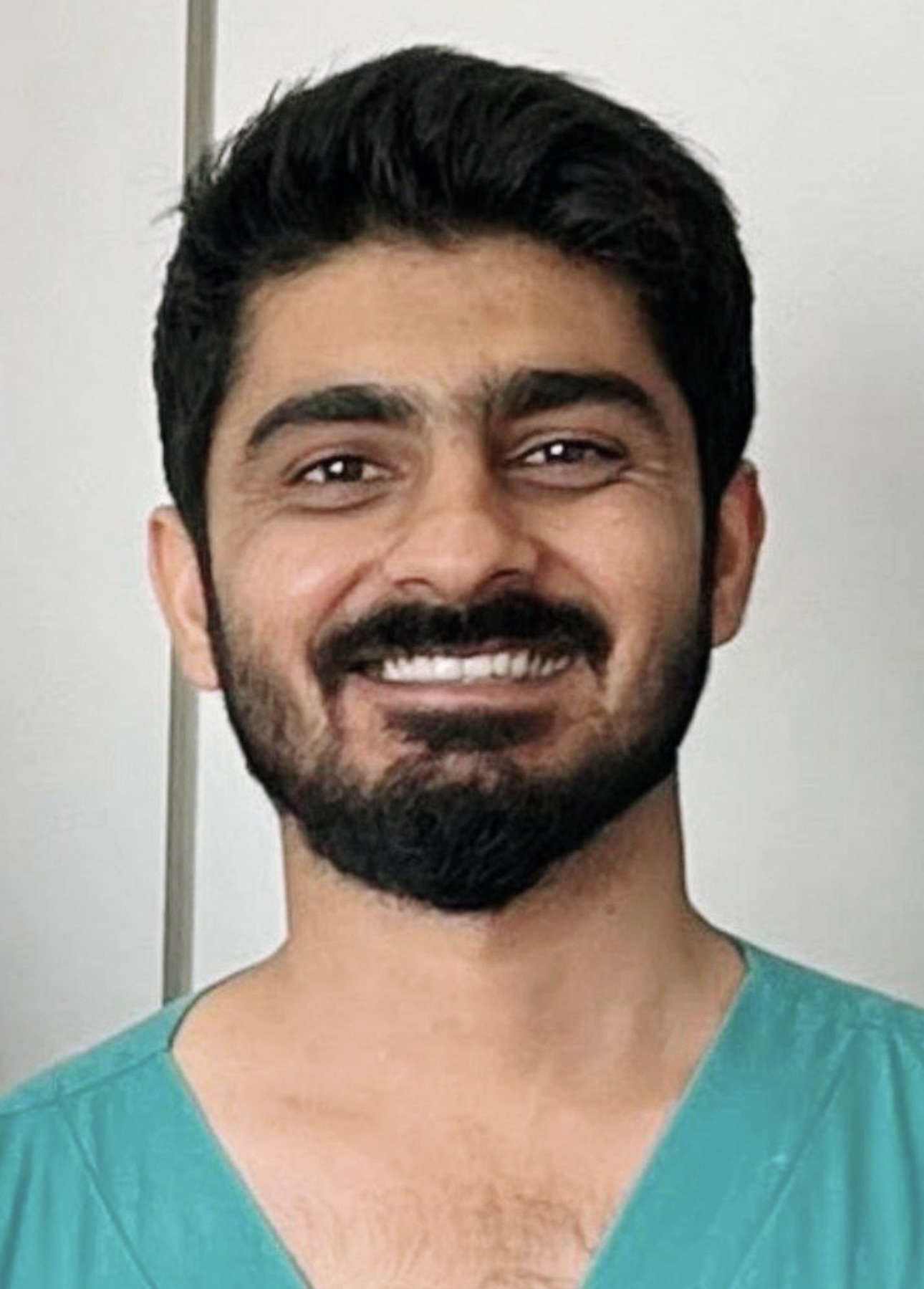 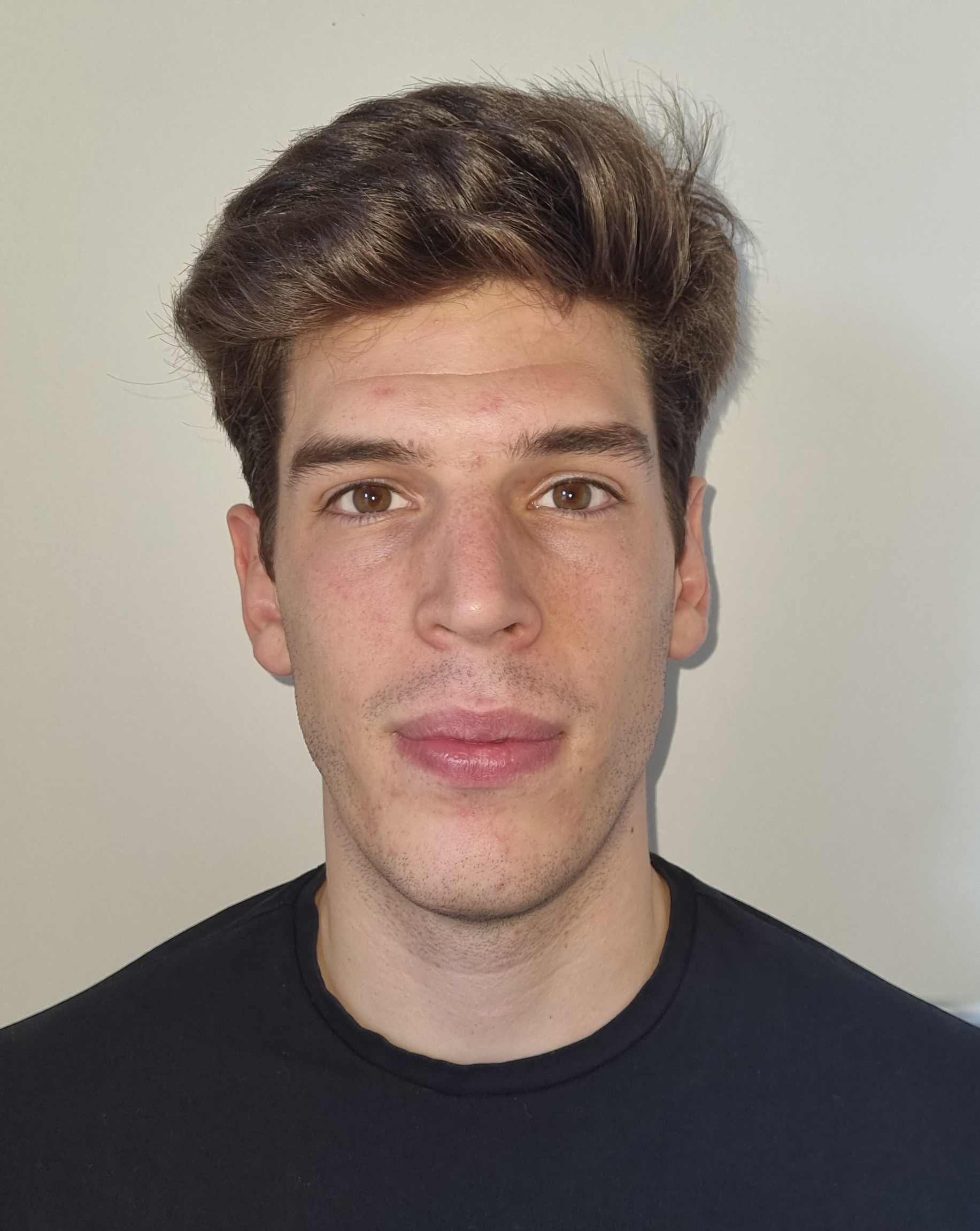 V. Bellotti
T. Campeggi
F. Vaja
P.S. Randelli
Why is this topic Important?
Robotics was introduced (1980s) to improve the accuracy in implant positioning, limb alignment and to reduce the rate of complications compared to conventional manual techniques


A large number of robotic devices and technologies exist in the market, resulting in considerable variability in surgical techniques


Nevertheless, despite these differences in platforms, the technical objectives remain fundamentally similar
Jacofsky, J.Arthroplasty 2016
Onggo, Arch Orthop Tr Surg 2020
Ma, Int Orthop 2024
Rajasekaran, J Robot Surg 2024
Bargar, J Arthroplasty 2018
Leelasestaporn, KSSTA 2020
Literature Review/Process
Search with PubMed, Scopus, and the CINAHL database

Most studies: 
	small prospective and retrospective investigations with limited follow-up. 

	conducted by surgeons or investigators with a strong interest in robotics. 

Based on the current literature ->  incorporating robotics into Total Hip Arthroplasty (THA), Total Knee Arthroplasty (TKA), and Unicondylar Knee Arthroplasty (UKA) does not appear to result in higher complications compared to conventional methods. 

However, robotic techniques are associated with increased operative time, especially during the learning curve, and the need for the insertion of tracker pins, which could potentially increase the risk of infection and fractures for all of these procedures.
Literature Review/Process
Total Hip Arthroplasty
27 studies were included in a final analysis

Robotic-assisted total hip arthroplasty (THA) appears to mitigate this risk related to learning curve with no significant increase in complications during the critical learning period, typically 12 to 20 cases. 

Robotic-assisted total hip arthroplasty (THA) vs conventional THA
reduced overall risk of complications (RR 0.64; 95% CI 0.49-0.85) 
lower risk of dislocation (RR 0.33; 95% CI 0.14-0.78) and periprosthetic fracture (RR 0.22; 95% CI 0.11-0.46).
 
Same Incidence of periprosthetic joint infection (RR 0.77; 95% CI 0.40-1.21). 

Nerve injuries were reported more frequently in robotic-assisted THA.
Higher incidence of heterotrophic ossification in robotic-assisted THA.
Hect, J Robot Surg 2024
Honl, JBJS 2003
Nakamura, CORR 2010
Literature Review/Process
Total Knee Arthroplasty
30 studies were included in a final analysis 
A significant number of TKAs now being performed with robotic assistance.

Comparable rates of overall complications between robotic-assisted and conventional TKA (RR 1.20; 95% CI 0.88-1.63). 
No significant differences observed in: 
infection rates (RR 0.92; 95% CI 0.54-1.55), thromboembolic events (DVT/PE) (RR 1.56; 95% CI 0.88-2.76), periprosthetic fractures (RR 0.49; 95% CI 0.15-1.63), joint stiffness requiring manipulation/arthroscopy (RR 0.74; 95% CI 0.44-1.25). 
Pin site infection (superficial) is reported to be 0.6%

Fractures due to Pin hole and blood loss are also reported
Shermann, J Arthroplasty 2020
Thomas, J Arthroplasty 2022
Nogalo, KSSTA 2023
Literature Review/Process
Unicondylar Knee Arthroplasty
21 studies were included in a final analysis
Bias with the Mako system (Stryker, Mahwah, NJ, USA), which accounts for 62% of the studies
Robotics Uni (UKA) has shown a significant increase, rising from less than 10% in 2015 to over 40% by 2022. 

Robotic-assisted UKA demonstrates reduced rates of overall complications (RR 0.67; 95% CI 0.53-0.84). 

However, the risk of periprosthetic fracture (RR 3.32; 95% CI 0.14-9.66), subsequent arthroscopy/arthrotomy for adjacent compartment disease/arthrofibrosis (RR 1.66; 95% CI 0.78-2.39), and periprosthetic joint infection (RR 0.94; 95% CI 0.59-1.49) compared to conventional UKA remains equivocal.
Australian Registry 2023
Literature Review/Process
Longevity of Robotic vs Conventional
THA   14 years follow-up show no difference in survivorship



TKA   Australian Orthopaedic Association National Joint Replacement Registry and the American Joint Replacement Registry reveal comparable long-term outcomes for TKA and same revision rate



UKA   Lower cumulative percent revision rate at 7 years -> 5.1% for robotic compared to 6.8% for conventional 
Implant retention rates of 96.4% at 9 years compared to 87.3% for conventional UKA
Bargar, J Arthroplasty 2018
Australian Registry 2023
Kirchner, CORR 2024
Australian Registry 2023
Foissey, Int Orthop 2023
Question:
Does the use of robotics increase the rate of complications after total hip, total knee, or unicondylar knee arthroplasty?
Response:
NO. Robotic-assisted techniques do not result in higher complication rates compared to conventional methods. However, they may present specific complications associated with pin tracker  placement